Knowledge Management Cycle, Knowledge Sharing and Best Practices
Erik Perjons
DSV, Stockholm University
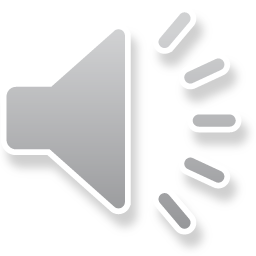 Knowledge Management Cycle
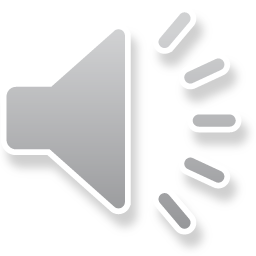 Knowledge Management Cycle
Dalkir (2011) emphasizes three stages of the KM cycle
Assess
Knowledge sharing and dissemination
Knowledge capture and/or creation
Update
Contextualize
Knowledge acquisition and application
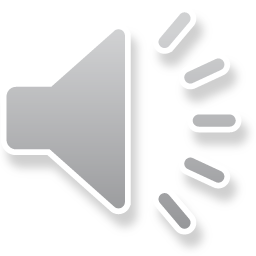 ( Adapted somewhat from Dalkir K. (2011) Knowledge management in Theory and Practice)
Knowledge Management Cycle
Dalkir (2011) emphasizes three stages of the KM cycle
KM Cycle - is a cycle that describe how info/knowledge is transformed into a valuable strategic assets
Assess
Knowledge sharing and dissemination
Knowledge capture and/or creation
Update
Contextualize
Knowledge acquisition and application
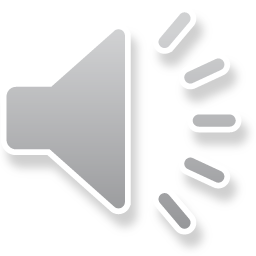 ( Adapted somewhat from Dalkir K. (2011) Knowledge management in Theory and Practice)
Knowledge capture and creation
Dalkir (2011) emphasizes three knowledge activities/processes
Assess
Knowledge sharing and dissemination
Knowledge capture and/or creation
Update
Contextualize
Knowledge acquisition and application
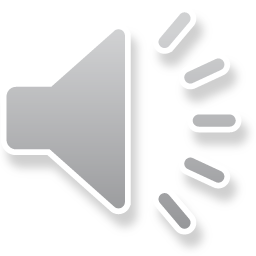 ( Adapted somewhat from Dalkir K. (2011) Knowledge management in Theory and Practice)
Knowledge capture and creation
Knowledge capture and/or creation
Knowledge capture - is to identify existing info/knowledge - and codify it
Knowledge creation - is to develop new info/knowledge
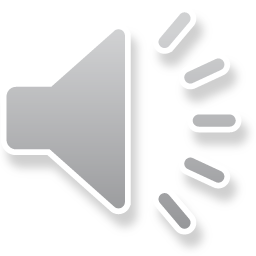 ( Adapted somewhat from Dalkir K. (2011) Knowledge management in Theory and Practice)
Assess the knowledge
Assess if the info/knowledge captured and created provide value to the organization – if its worth sharing
Knowledge sharing and dissemination
Knowledge capture and/or creation
Update
Contextualize
Knowledge acquisition and application
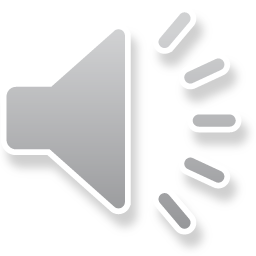 ( Adapted somewhat from Dalkir K. (2011) Knowledge management in Theory and Practice)
Knowledge sharing and dissemination
Assess
Knowledge sharing and dissemination
Knowledge capture and/or creation
Update
Contextualize
Knowledge acquisition and application
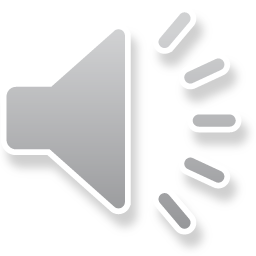 ( Adapted somewhat from Dalkir K. (2011) Knowledge management in Theory and Practice)
Knowledge sharing and dissemination
Knowledge sharing - is the movement or transfer of info/knowledge throughout the organization
Knowledge sharing and dissemination
Knowledge dissemination - is the deliberate leveraging of info/knowledge as well as enabling info/knowledge to be spread
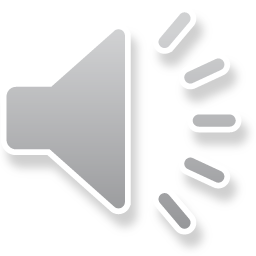 ( Adapted somewhat from Dalkir K. (2011) Knowledge management in Theory and Practice)
Contextualize the knowledge
Assess
Knowledge sharing and dissemination
Knowledge capture and/or creation
Update
Contextualize the info/knowledge by provide info about the sources as well as adapt and embedd the info/knowledge into work practices and processes
Knowledge acquisition and application
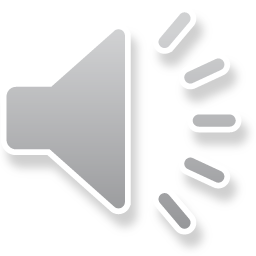 ( Adapted somewhat from Dalkir K. (2011) Knowledge management in Theory and Practice)
Knowledge acquisition and application
Assess
Knowledge sharing and dissemination
Knowledge capture and/or creation
Update
Contextualize
Knowledge acquisition and application
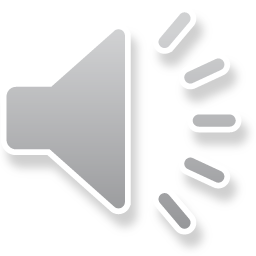 ( Adapted somewhat from Dalkir K. (2011) Knowledge management in Theory and Practice)
Knowledge acquisition and application
Knowledge acquisition - is the process of accessing the info/knowledge from its organizational memory or knowledge base, using metadata as well as the process of learning from extracted info/knowledge
Knowledge application - is the actual use of info/knowledge
Knowledge acquisition and application
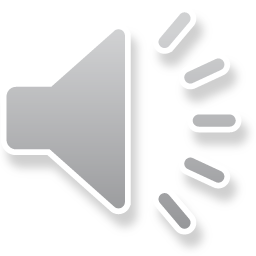 ( Adapted somewhat from Dalkir K. (2011) Knowledge management in Theory and Practice)
Knowledge acquisition and application
Assess
Knowledge sharing and dissemination
Knowledge capture and/or creation
Contextualize
Knowledge acquisition and application
Update – users of the info/knowledge will validate its usefulness (and replace outdated content, and add new missing content)
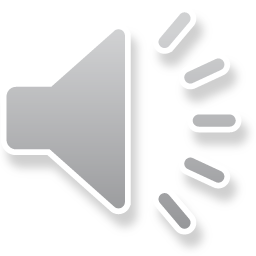 ( Adapted somewhat from Dalkir K. (2011) Knowledge management in Theory and Practice)
Other descriptions of the KM Cycle
Alwazae M. (2015) Template-driven Documentation of Best Practices
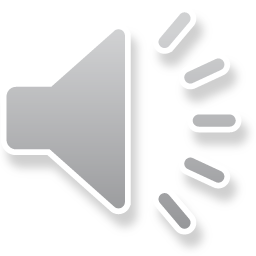 Knowledge Sharing
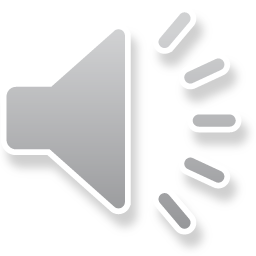 Knowledge Sharing
Knowledge sharing - is basically the act of making knowledge available to others within the organization (Ipe, 2003)
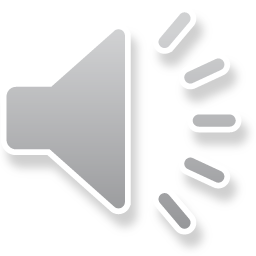 (Ipe, M. (2003). Knowledge sharing in organizations: A conceptual framework. Human Resource Development Review, 2(4))
Knowledge Sharing 1(2)
Knowledge sharing – is the process of one person (source): 
deciding to share knowledge, 
remembering a portion of knowledge
explicating it to contextualized information on a medium
actively or passively transferring it to another person (recipient)
… continuation next slide
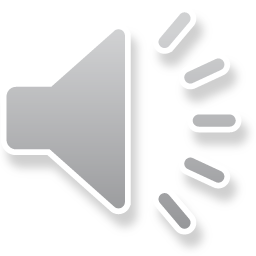 (Maier et al. (2007) Enterprise Knowledge Infrastructure, Springer)
Knowledge Sharing 2(2)
… continuation from previous slide
The recipient:
perceives the information  
interprets it in the given context so that the knowledge is re-constructed and integrated in the person’s knowledge base, and 
evaluates the newly acquired knowledge
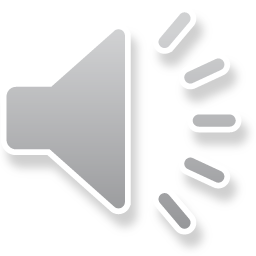 (Maier et al. (2007) Enterprise Knowledge Infrastructure, Springer)
Barriers to knowledge sharing
Knowledge resides in individual employees, tools, IT systems, tasks, routines, etc
Much knowledge is tacit 
Problem with beliefs, assumptions, cultural norms
Misconception
Geographical/Physical Distance
Internal conflicts/politics
Generation differences
…..
(Wikipedia: Knowledge transfer)
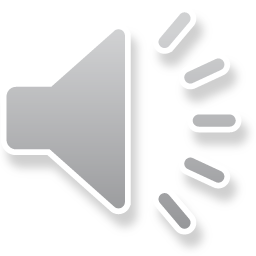 Barriers to knowledge sharing
….
Lack of incentives to share
Lack of motivation
Lack of trust
Organisational culture that prevent sharing of knowledge
Limitation in ICT
Different languages
Previous experiences
Lack of shared social identity
(Wikipedia: Knowledge transfer)
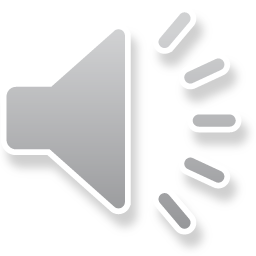 Knowledge transfer vs. Knowledge sharing
Some researchers and practitioners in knowledge management see knowledge transfer and knowledge sharing as two different concepts – other see them as synonyms
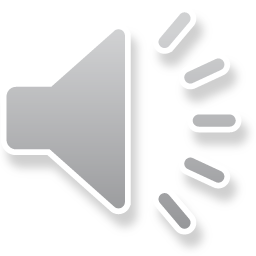 The differences: Individual or Organizational
Knowledge transfer - typically has been used to describe the movement of knowledge between different units, divisions, or organizations rather than individuals.
Knowledge sharing - is more frequently used by authors focusing on the individual level
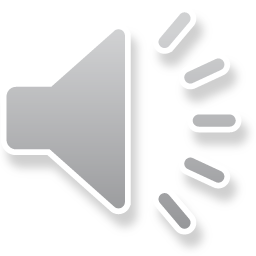 The differences: Views on knowledge
Knowledge transfer – see knowledge as something that can be transferred. 
Knowledge sharing – see knowledge is something that is constructed by humans in a social context and which cannot be separated from the context and/or the individual.
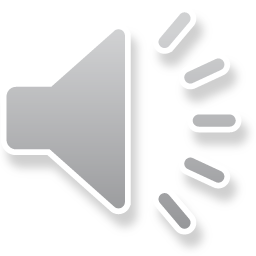 Means for knowledge sharing
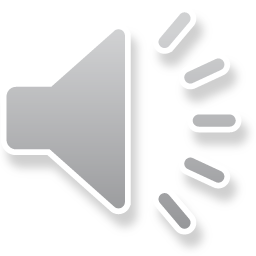 Means for knowledge sharing
Best practices
Community of practice
Mentoring 
Apprenticeship
Work shadowing
Pair design
Storytelling
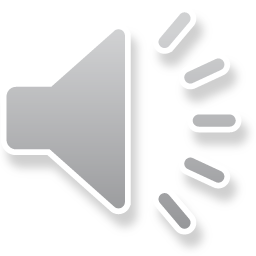 Best practices
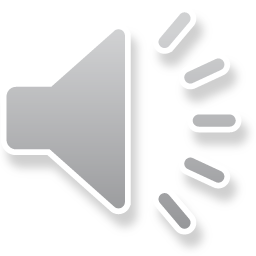 Best practices
Best practice – “is the most efficient (least amount of effort) and effective (best result) way of accomplishing a task, based on repeatable procedures that have proven themselves over time for a large number of people” (Graupner et al, 2009)
Example of best practice methods: ITIL, process descriptions in Enterprise Systems such as SAP, many procedures based on evidence in health care
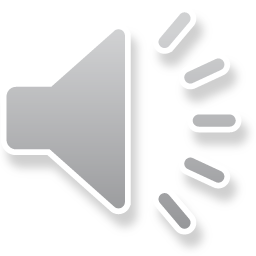 (Graupner, S., Motahari-Nezhad, H. R., Singhal, S., & Basu, S. (2009, September). Making processes from best practice frameworks actionable. In Enterprise Distributed Object Computing Conference Workshops, 2009. EDOCW 2009)
Best, Recommended, Good or Contextual Practices
A best practice cannot be best in all cases. Therefore, the terms “recommended practices” and “good practices” are often used instead
A practice that is considered as "best" in one context may be questionable within another. 
That is, the notion of what is "best" will vary with the context, according to Scott Ambler, which recommend the use of the term "contextual practice“ instead
(Ambler, S. "Questioning "Best Practices" for Software Development“. In: https://web.archive.org/web/20111020192133/http://www.ambysoft.com/essays/bestPractices.html)
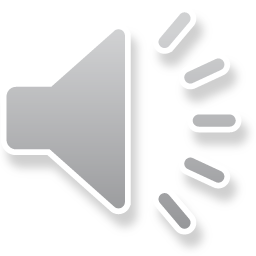 Validation of Practices
U.S. Department of Health and Human Services uses the following terms and their definitions for how validated a practice is:
Promising Practice - A program, activity or strategy that has worked within one organization and shows promise during its early stages
Field Tested Best Practice - A program, activity or strategy that produce successful outcomes and is supported by data sources
Research Validated Best Practice - A program, activity or strategy that has the highest degree of proven effectiveness supported by comprehensive research and evaluation
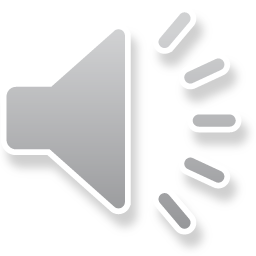 (U.S. Department of Health and Human Services, Administration for Children and Families Program Announcement. Federal Register, Vol. 68, No. 131, July 2003)
Template for documenting BP
Best practices (BP) are usually described in using a template (also called pattern), with predefined elements. 
Common elements are: 
problem that the best practice address,
step-by-step description of the best practice (it is usually a procedure/method)
expected result of the best practice
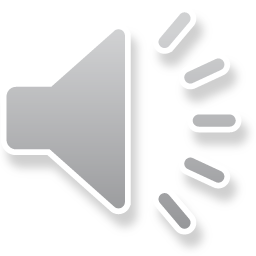 Alwazae M. (2015) Template-driven Documentation of Best Practices
Elements in a BP Template
Best practices template elements - Title and Summary
Title – is an identifying name for the BP
	(Example: Refining and formulating research questions in bachelor and master thesis)
Summary – is a short description of the contents of the BP
(Example: Guidelines for supervisor in supporting a student to refine an initial research idea into a feasible, relevant and well formulated research question)
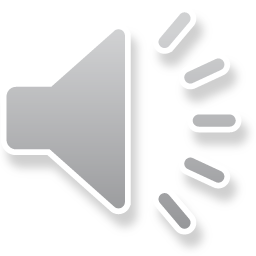 Alwazae M. (2015) Template-driven Documentation of Best Practices
Elements in a BP Template
Best practices template - Metadata
Author(s) Contact Information – is information about the author(s) of the BP Document 
	(Example: John Doe, 1 Main Street, Springfield, johndoe@uni.edu)
Reviews info – is info about reviews of the BP Document 
	(Example: N/A)
Revision info – is info about all previous versions of the BP Document 
	(Example: This is the first version, 1.0)
Owner – is info about the responsible for the BP Document. An owner could be an individual, role, department or organization
	(Example: Director of studies (role))
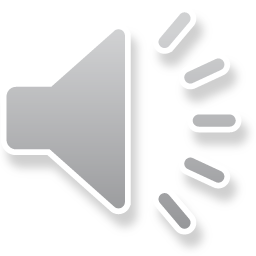 Alwazae M. (2015) Template-driven Documentation of Best Practices
Elements in a BP Template
Best practices template – Basic 
Problem – is the issues that the BP address 
(Example: The problem addressed by the BP Document is that there is a great risk that a thesis work would fail or needs to be partly redone if the research questions is not feasible, relevant and well formulated)
Goal – is the intended effect of applying the BP 	
	(Example: The goal is to help the supervisor to support the student in developing a 	research question that is feasible, relevant and well formulated.)
Means – is the resources that are needed for applying the BP, including people and technology
	(Example: The supervisor is a means. Tools for supporting the communication are means as 	as well, for example email and other computer supported tools)
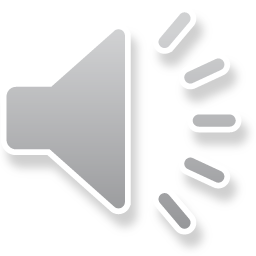 Alwazae M. (2015) Template-driven Documentation of Best Practices
Elements in a BP Template
Best practices template - Basic
Skills – is the competence required of the end-users for applying the BP
	(Example: Basic knowledge about thesis supervision as well as the area of the research 	question)
Training needs – is the need for practice in order to apply the BP 
	(Example: No special training is needed)
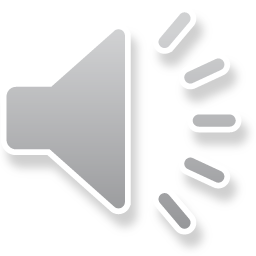 Alwazae M. (2015) Template-driven Documentation of Best Practices
Elements in a BP Template
Best practices template - Basic
Activities – is the tasks to be carried out in the BP
(Example: 
Discuss with the student to ensure that the initial idea is not too broad. If it is, then suggest different ways on how to narrow it down. Make sure that the research question can be answered given available resources. If not, try to narrow down the question. 
Make sure that the research question is formulated in as concisely as possible. Encourage the student to reduce the length of the question. Suggest different reformulations and ask if they would still capture the original idea
Make sure that the research question is of general interest and well justified. Ask the student if the result of the planned study would be of interest to other people and organizations, e.g. competitors. Ask the student how people could benefit from the answer of the research question
Ensure that the research question is clearly related to the research problem. Ask the student if an answer to the research question would solve the entire research problem or parts of it. Ask the student to discuss possible answers to the research problem)
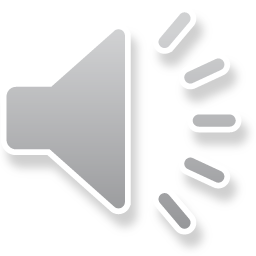 Alwazae M. (2015) Template-driven Documentation of Best Practices
Elements in a BP Template
Best practices template - Metrics
Cost – is an estimation of cost for applying the BP
	(Example: Repeated meeting between supervisor and student are required)
Installation time – is the time it takes to introduce and implement the BP in an organization 
	(Example: Low – the BP can be applied by a supervisor with minimal preparation)
Application time – is the time it takes to apply the BP in an organization
	(Example: Low – the BP is applied in the ordinary thesis supervision)
Measurements – is indicators for measuring the quality and performance of the BP
(Example: Time to completion, grade, number of and time for meetings)
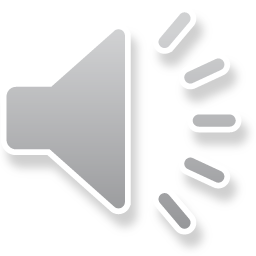 Alwazae M. (2015) Template-driven Documentation of Best Practices
Elements in a BP Template
Best practices template – Organizational support 
Champion – is the need and role of a champion arguing for the BP
(Example: Not needed)
Community of Practice (CoP)– is the CoP that may be interested in using the BP
	(Example: Supervisors of theses – both internal and external supervisors – if they meets in 	form of a CoP)
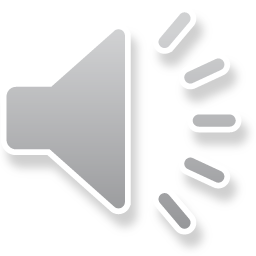 Alwazae M. (2015) Template-driven Documentation of Best Practices
Elements in a BP Template
Best practices template - Barriers
Barriers – is the obstacles or problems that may occure before, during and after applying the BP 
	(Example: 
	1. Student and supervisor have different perspectives
	2. Student and supervisor have too broad initial ideas
	3. The student carries out the work at an external organization that has its own 	requirements)
Barrier management – is the procedures to follow if certain obstacles or problems are encountered  
	(Example: 
	1. Careful discussion between student and supervisor followed up with clear documentation
	2. Check the feasibility of the research question
	3. Ask the student to write two document, one academic thesis and one report for the 	external organization.)
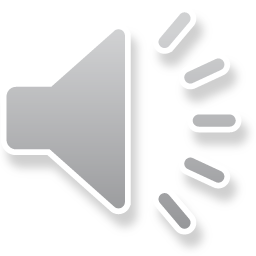 Alwazae M. (2015) Template-driven Documentation of Best Practices
Elements in a BP Template
Best practices template - Assessments
Acceptability– is the degree of BP acceptance by domain experts for resolving the problem addressed in the by the BP
	(Example: High – the BP only complements the way of working of supervisors)
Usability – is the degree to which the BP is easy to use  
	(Example: Medium – the advice given by the BP is straight forward but has to be applied in a 	complex situation, requiring considerable skills of a supervisor  )
Comprehensivenss– is the degree to which the BP offers a comprehensive and complete view of the problem and solution under consideration
	(Example: High – if well applied, the BP will ensure that the research question is carefully 	refined since different aspects of the research question are considered, such as scope 	concisenss and resource availability)
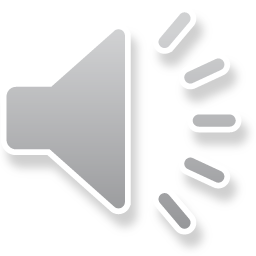 Alwazae M. (2015) Template-driven Documentation of Best Practices
Elements in a BP Template
Best practices template - Assessments
Relevance – is the degree to which the problem addressed by the BP is experienced as significant by practitioners 
	(Example: High – most supervisors would agree that the refinement of an initial idea into an adequate research question is one of the most challenging parts in the thesis project)
Justification – is the degree to which evidence shows that the BP solves the problem 
	(Example: Medium – several supervisors have applied the BP and report success, but no 	systematic study has been carried out)
Prescriptiveness – is the degree to which the BP offers a concrete proposal for solving the problem 
	(Example: High – the advice given by the BP is clearly action oriented)
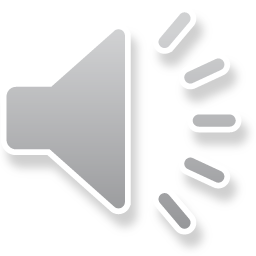 Alwazae M. (2015) Template-driven Documentation of Best Practices
Elements in a BP Template
Best practices template - Assessments
Coherence – is the degree to which the BP constitutes a coherent unit, that is, all parts are clearly related
	(Example: Low – the different aspects considered are not clearly related, in particular how 	they impacts each other)
Consistency – is the degree to which the BP is consistent with existing knowledge and vocabulary used in the target industry sector or knowledge domain  
	(Example: High – the BP is formulated using well-known terminology for research 	methodology, though the terminology in the area is not universal)
Granularity – is the degree to which the BP is appropriately detailed
	(Example: Medium – there are several concrete advices but these are not discussed in detail 	and they are not adapted to fit a certain situation)
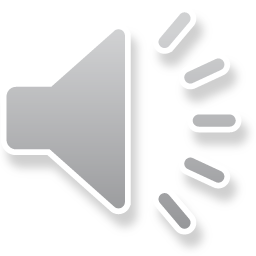 Alwazae M. (2015) Template-driven Documentation of Best Practices
Elements in a BP Template
Best practices template - Assessments
Adaptability – is the degree to which the BP can be easily modified and adapted to other situations 
	(Example: Medium – some of the tasks of the BP can be used in all situations when a 	question is needed as part of a problem and a goal formulation)
Integration with other BPs – is the degree to which the BP is integrated with oth er BPs and Km components
	(Example: Medium – the BP are related to other BPs via the thesis process, but the 	consequences for these other BPs of carrying out or not carrying out the tasks are not 	specified)
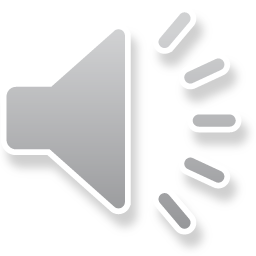 Alwazae M. (2015) Template-driven Documentation of Best Practices
CSFs for implementing BPs
There are many both successful and non-successful applications of best practices in organisations. 
Factors that may impact the success of implementing best practice are often called critical success factors (CSF) for implementing best practices
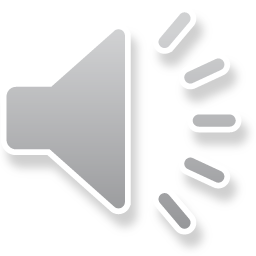 CSFs for implementing BPs
Factors that may impact the success of implementing best practices within organizations are: 
organizational culture that support or not support knowledge sharing in an organisation,
the engagement, or non-engagement, of the executives and/or management of an organisation for implementing best practices. 
low quality of the best practice documentation
…
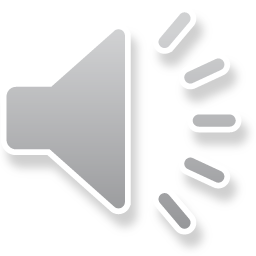 Difficult to replicate best practices
A majority of attempts to replicate best practices and good solutions fail – even if it the best practice exists in the same organization as the copy
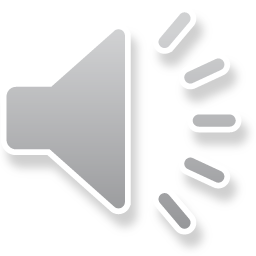 (Szulanski, G., & Winter, S. (2002). Getting it right the second time. Harvard business review, 80(1))
Why problem copying BPs?
Mangagers have an attitude copying best practice based on optimism and overconfindence 
Managers do not copy the BP as disciplined as they should – they may miss important details 
Mangers setting up the copy of a best practice may start doing improvements right away or combine different best practices
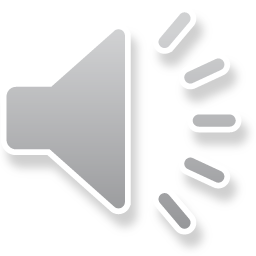 (Szulanski, G., & Winter, S. (2002). Getting it right the second time. Harvard business review, 80(1))
Why problem copying BPs?
Too much trust are placed on experts and documentation:
It is hard to understand how different components of complex best practices are intervowen, that is, it is easy to miss important nuances of the best practices, even for the experts that have been part in developing the successful best practice (expert source’s ignorance) 
Important nuances or details may be tacit and hard to describe by experts or in documents
Experts may be unawere of important changes of succesful best practice made by employees actually carrying out the best practice
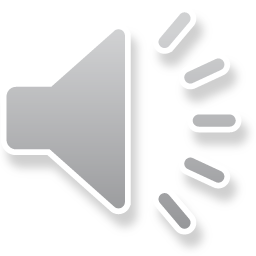 (Szulanski, G., & Winter, S. (2002). Getting it right the second time. Harvard business review, 80(1))
How to copy a BP successfully?
Observe the successful best practices carried out. This increases your understanding of the best practices.
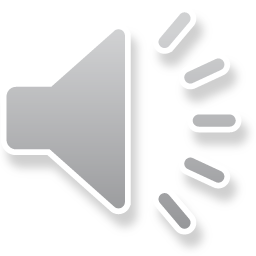 (Szulanski, G., & Winter, S. (2002). Getting it right the second time. Harvard business review, 80(1))
How to copy a BP successfully?
Make the observed best practice to the authoritative source of knowledge (and not the expert or existing documentation). First, look at the ongoing best practice itself. Second, copy this working example in detail: the practices/tasks, equipment used and the users’ skillset
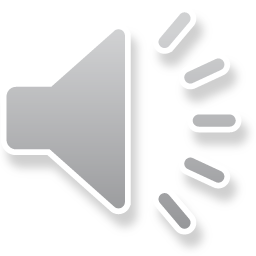 (Szulanski, G., & Winter, S. (2002). Getting it right the second time. Harvard business review, 80(1))
How to copy a BP successfully?
Do not trust individuals and documentations too much. Not even the individuals that created och used the best practices may understands the complex relationships between the components of the best pratcices. People overestimate their own knowledge, understanding and skills, especially if they been part of something that works well
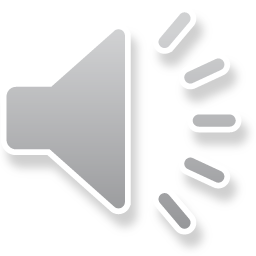 (Szulanski, G., & Winter, S. (2002). Getting it right the second time. Harvard business review, 80(1))
How to copy a BP successfully?
Replicate best practices as close as possible (copy exactly). Then you will not miss important relations and nuances between the components of the BPs.
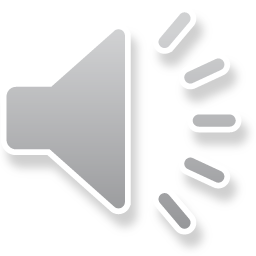 (Szulanski, G., & Winter, S. (2002). Getting it right the second time. Harvard business review, 80(1))
How to copy a BP successfully?
Replicate first and adapt later.  Ensure that you achieved good results of the copy - before adapting/changing the best practice. However, sometimes you need to adapt the best practices because the environments are so different
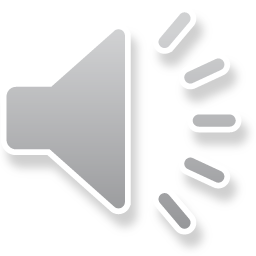 (Szulanski, G., & Winter, S. (2002). Getting it right the second time. Harvard business review, 80(1))
Community of Practice
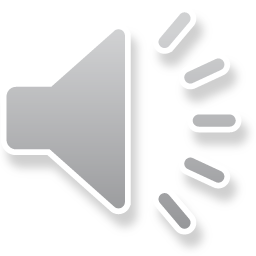 Community of Practice (CoP)
Community of practice (CoP) - is a group of people informally bound together by shared expertise and passion for a joint enterprise (Wenger & Snyder, 2000)

CoP can be seen as another knowledge form: Knowledge embedded in communities
(Wenger, E. C., & Snyder, W. M. (2000). Communities of practice: The organizational frontier. Harvard business review, 78(1), 139-146.)
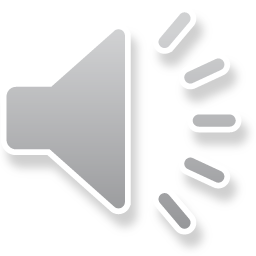 Community of Practice (CoP)
CoP add value to an organization in several ways (Wenger&Snyder, 2000) 
CoP may drive strategy
CoP may help to start new product ideas and new lines of business, 
CoP may help to solve problem quickly
CoP may transfer best practices, such as new way of working 
Cop may help develop professional skills 
CoP may help organizations to recruit and retain talent
(Wenger, E. C., & Snyder, W. M. (2000). Communities of practice: The organizational frontier. Harvard business review, 78(1), 139-146.)
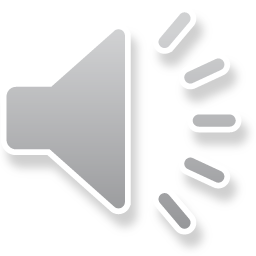 Community of Practice (CoP)
CoP could be understood by compare it to:
Project team
Community of Interest (CoI)
(Wikipedia: Community of practices)
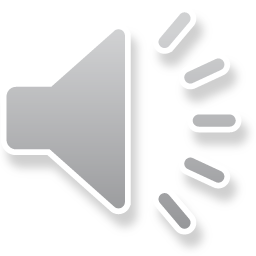 Projects team vs CoP
Project team:
Project team - has goals, milestones and results – related to the overall goals of the organization
Project team - members are selected by management
Project team - disbands when the project has finished
(Wikipedia: Community of practices)
(Wenger, E. C., & Snyder, W. M. (2000). Communities of practice: The organizational frontier. Harvard business review, 78(1), 139-146.)
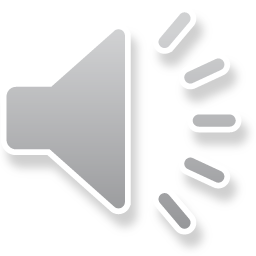 Projects teams vs CoP
Community of Practice (CoP):
CoP - is often organically created – it can emerge without any formal decision
CoP - has their own agendas, leadership and budget (if any) compared to the organization
CoP - membership and the members’ roles changes when needs and interests change
CoP - exists as long as members believe they have something to gain from and contribute to the community
(Wikipedia: Community of practices)
(Wenger, E. C., & Snyder, W. M. (2000). Communities of practice: The organizational frontier. Harvard business review, 78(1), 139-146.)
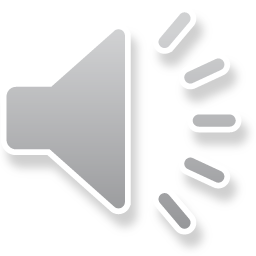 Community of Interest vs CoP
Community of Interest (CoI):
CoI - is a group of people sharing information in a topic that interest them
CoI - members are not necessary experts or practitioners of the topic around which the CoI has been formed
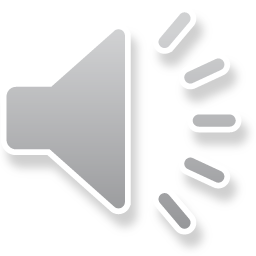 (Wikipedia: Community of practices)
Community of Interest vs CoP
Community of Practices (CoP):
CoP - members are active practitioners
CoP - purpose is to share tips and best practices between collegues, ask questions, provide support to each other
CoP - membership requires expertise  
CoP - participation is not approriate for non-practitioners
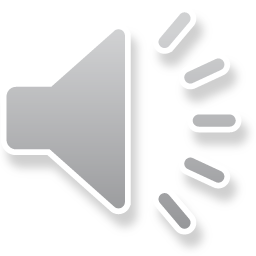 (Wikipedia: Community of practices)
Why are not CoP more prevalent?
Hard to create a CoP
Hard to maintain a CoP
Hard to integrate a CoP with the rest of the organization
A CoP resists supervision and interference
Hard to measure the value of a CoP
(Wenger, E. C., & Snyder, W. M. (2000). Communities of practice: The organizational frontier. Harvard business review, 78(1), 139-146.)
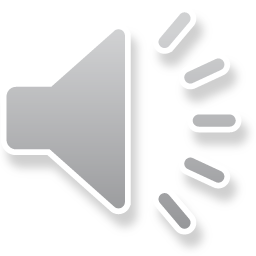 How to support CoP?
Mangers should identify potential CoP and bring the right people together
Mangers should provide an infrastructure supporting a CoP – financial support/sponsoring, introduce reward structures, assign KM/CoP coordinators, create reputation to participate in a CoP, provide IT support to the CoP
Mangers should measure the value of a CoPs in non-traditional ways
Managers shall include CoPs in the business strategy
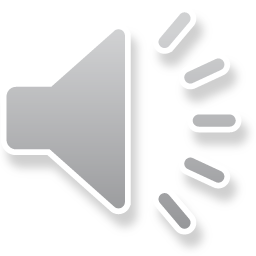 (Wenger, E. C., & Snyder, W. M. (2000). Communities of practice: The organizational frontier. Harvard business review, 78(1), 139-146.)
When are CoPs created?
Changes internally – and employees want to maintain connections with peers, especially if a functional oriented organization are replaces by a team/project-based on
Changes externally – new technologies can trígger such CoP, for example, blockchain, big data analytics, IoT
(Wenger, E. C., & Snyder, W. M. (2000). Communities of practice: The organizational frontier. Harvard business review, 78(1), 139-146.)
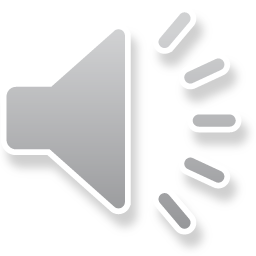 Other ways to transfer/share knowledge
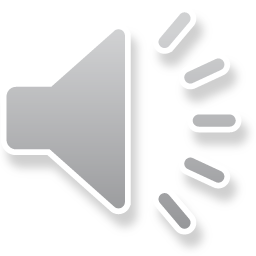 Other ways to transfer/share knowledge
Mentoring - is a relationship in which a more experienced or more knowledgeable person helps to guide a less experienced or less knowledgeable person.
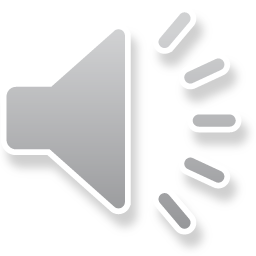 Other ways to transfer/share knowledge
Apprenticeships - is a system of training a new generation of practitioners/ apprentices of a profession, often in order for the practitioners/ apprentices to get a license to practice in the profession. Most of their training is done while working with an expert that helps the apprentices learn the profession during a pre-defined time period. Apprenticeships typically last 3 to 6 years.
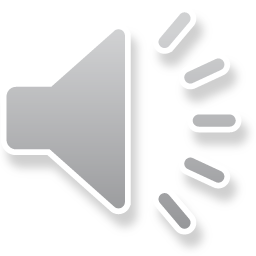 Other ways to transfer/share knowledge
Work shadowing - is a on-the-job learning method where an employee follow another in his/her practice to learn different aspects related to the job
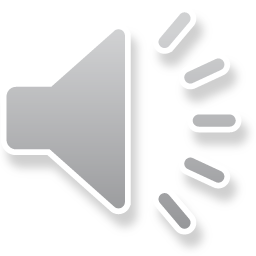 Other ways to transfer/share knowledge
Pair design - is based on the agile practice of pair programming, and is a way of working in which two designers work together and simultaneously develop an artefact. Typically, one designer makes a design decision, e.g. introduces an activity into a method, and the other designer immediately reviews it and suggests possible improvements or potential problems
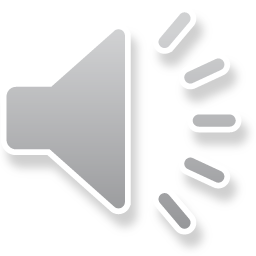 Other ways to transfer/share knowledge
Storytelling - is a means for sharing and interpreting experiences by telling stories. Stories are universal in that they can bridge cultural, linguistic, and age-related divides
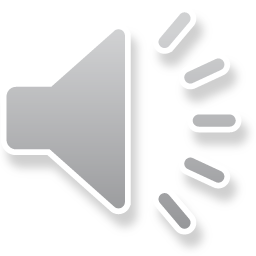 Critical Success Factors
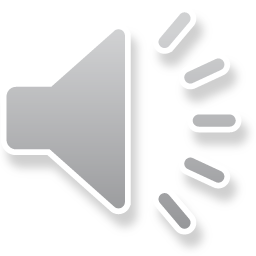 Critical Success Factor (CSF)
A critical success factor (CSF) - is a factor/element (i.e. an organizational structure, artifact, social relationship, process/activity/action) required for ensuring the success of an organization or a project. 

CSFs must be given special and continual attention in order to bring about success.
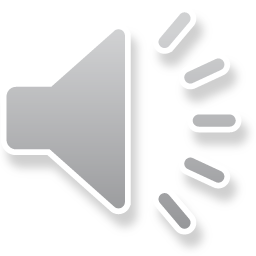 Critical Success Factor (CSF)
Examples of CSF: 
successful IT project requires user participation
successful BI project requires an installation of a BI excellence center  
successful change management project requires top management support
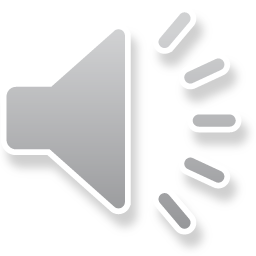 Barriers
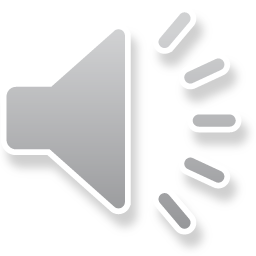 Barrier
A barrier - is a constraints or factor that inhibit some preferable state
Examples of barriers:
Barrier for IT alignment or innovation could be lack of time and funding, lack of communication 
Sometimes, barriers could also be seen as the other side of the coin compared to a CSF: lack of top management support
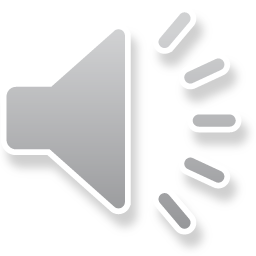